360 SOILSCAN Prep & Maintenance webinar 
May 5, 2016
Getting started: prepping your sensor
Soak in standard solutions at least 1 hour
Download most recent software (v2.0.1)
2
Sensor Issue awareness
Sensors unscrewed
Loose sensor bottom
3
Sensor issue awareness
Extremely high readings
Error Message
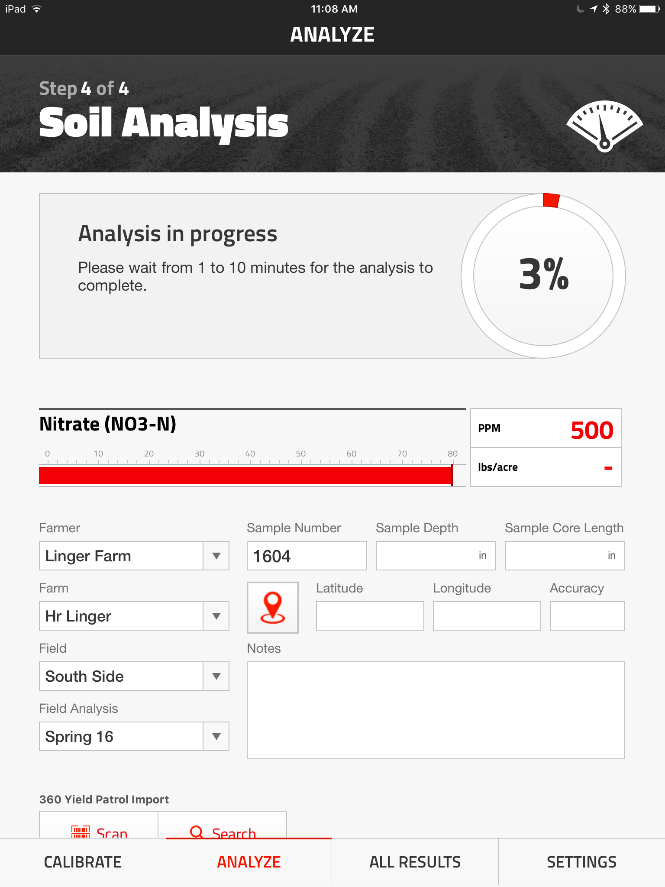 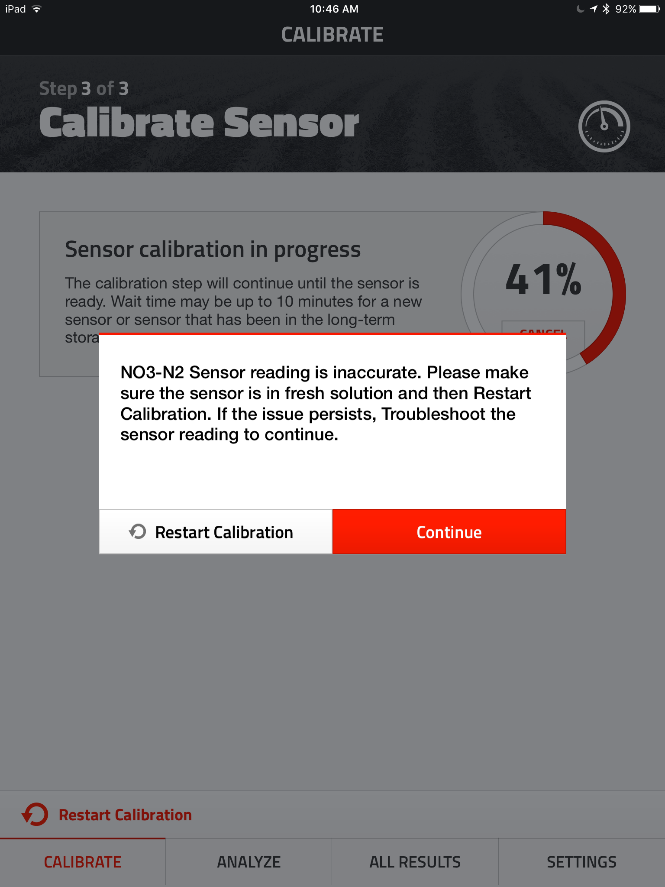 4
Sensor issue awareness
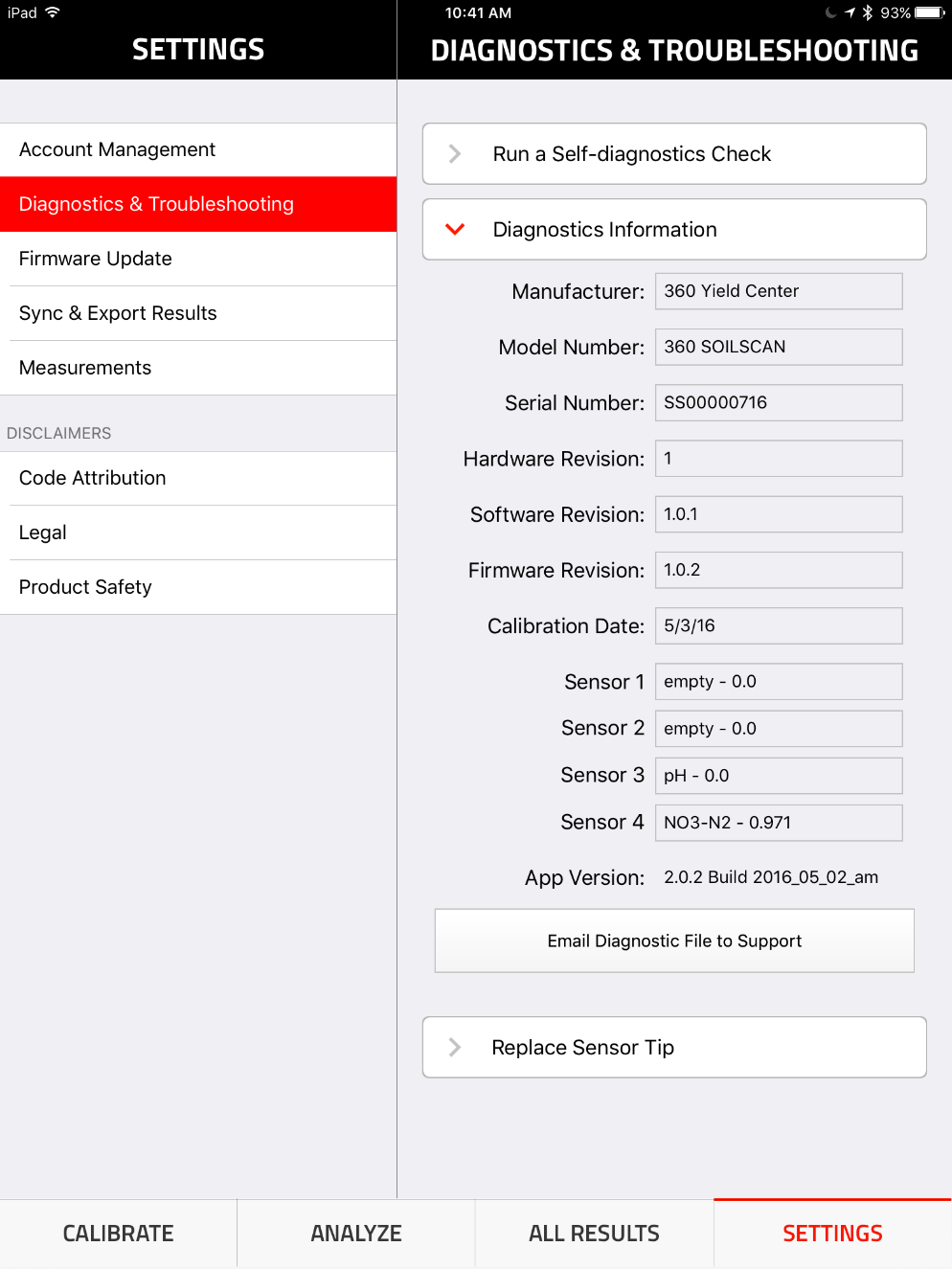 Diagnostics page
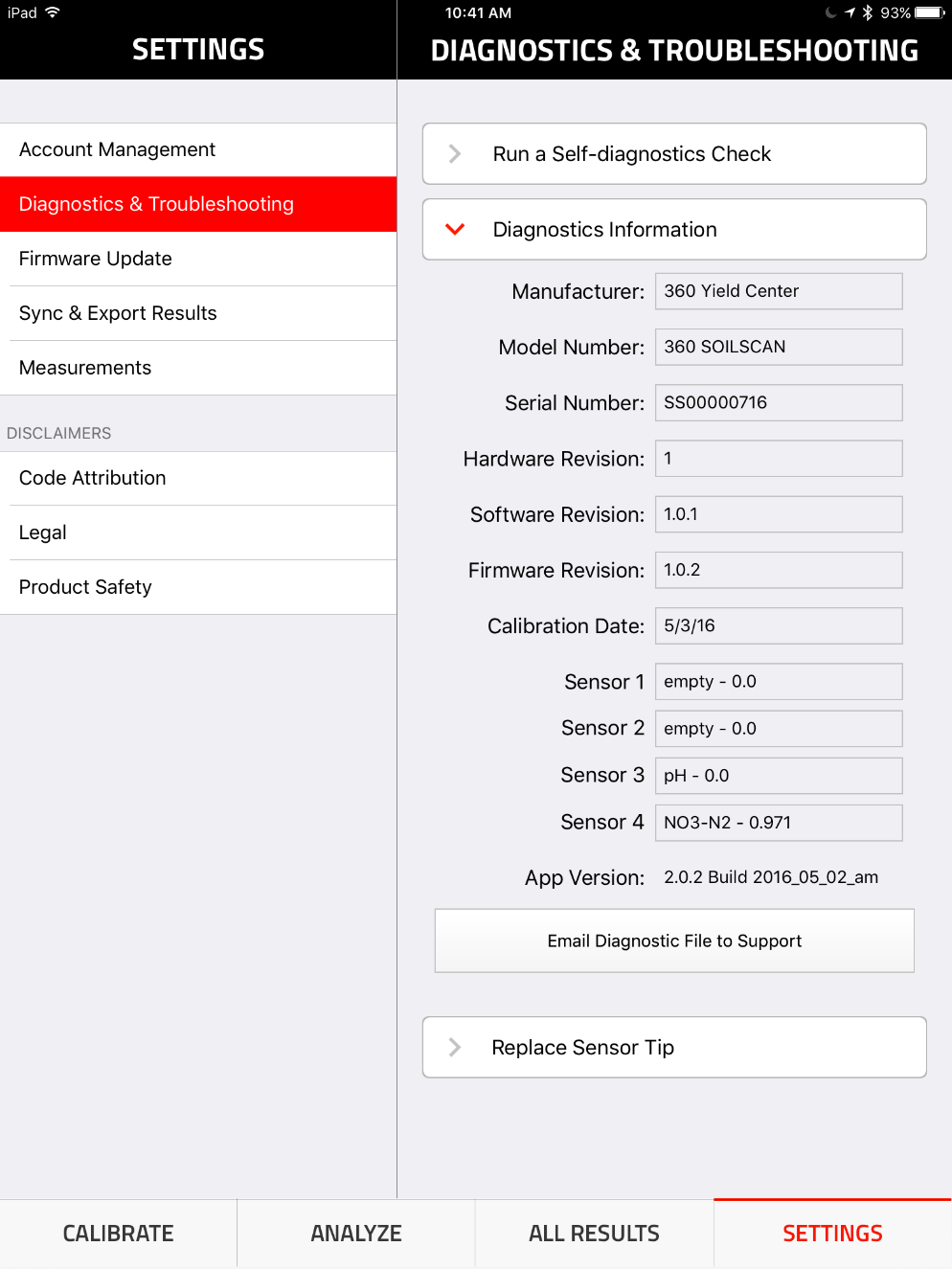 5
Sensor storage
Short-term Storage
Long-term Storage
nitrate sensor  (gray) stores dry
reference electrode (red) stores wet
pH sensor (black) stores wet
Store in mild environment (60-80F)
Treat similar to your iPad
6